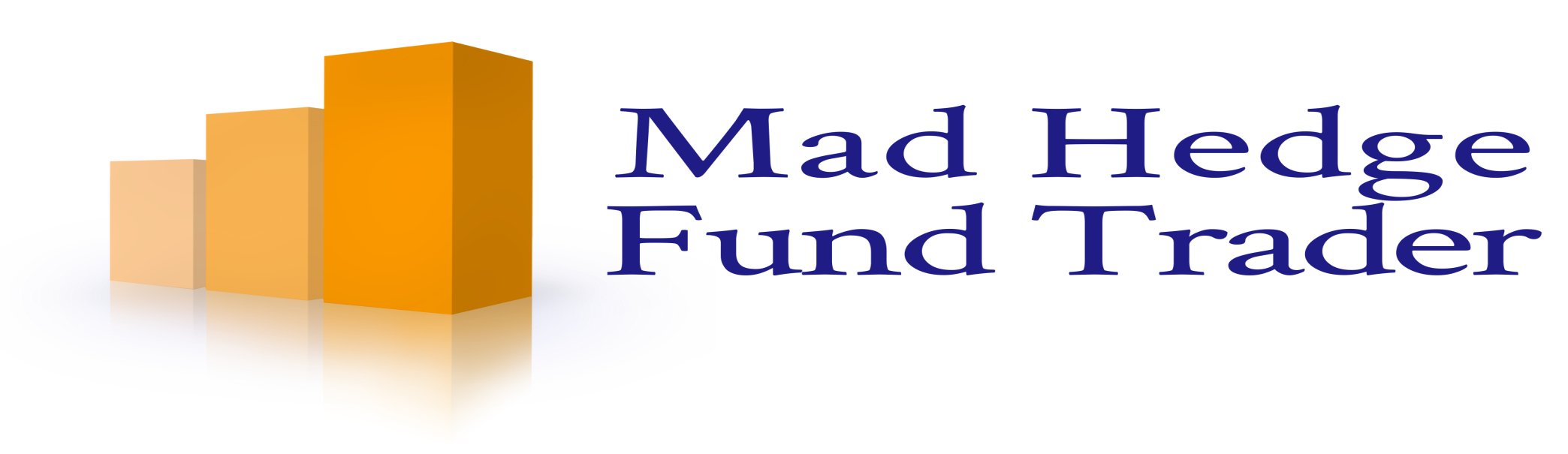 Mad Day Trader
Bill Davis
Webinar – April 29, 2020
Monthly Charts
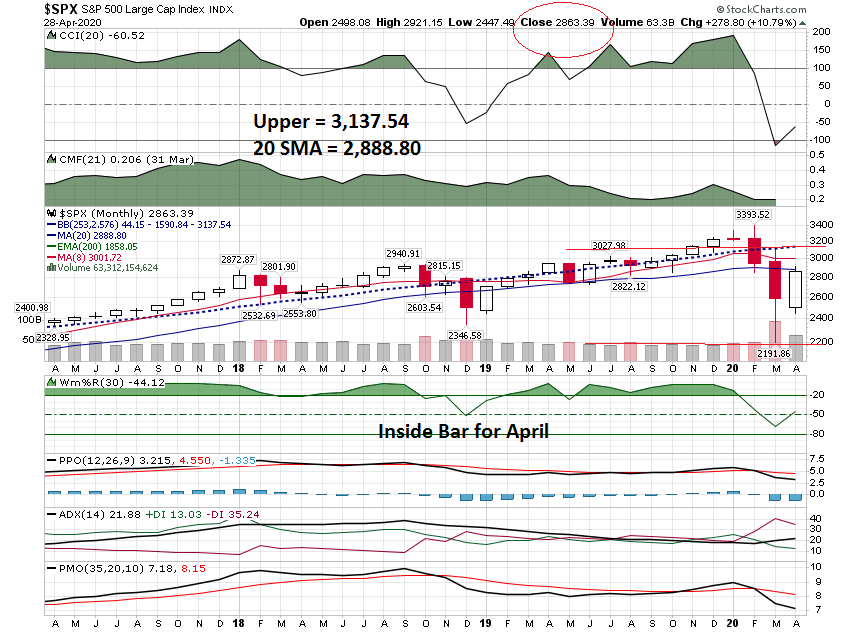 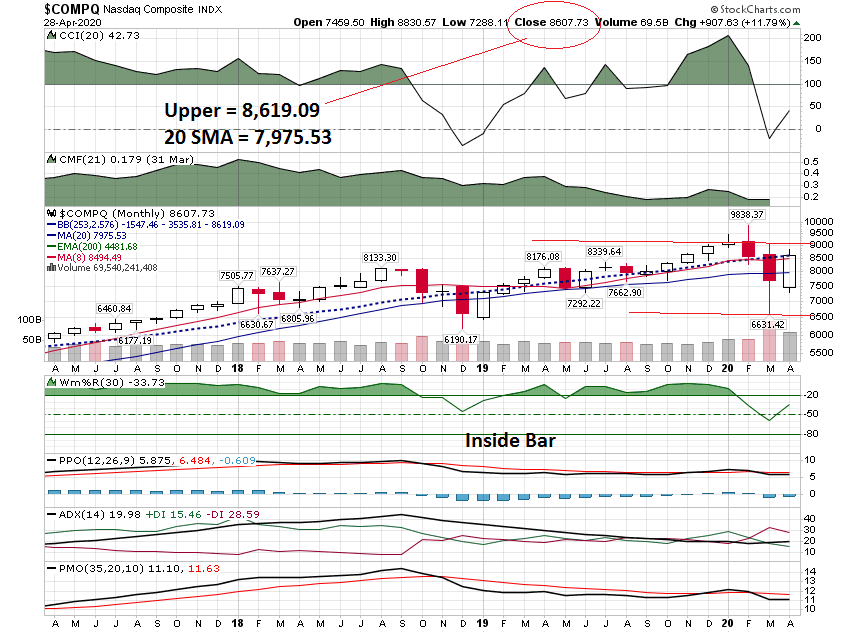 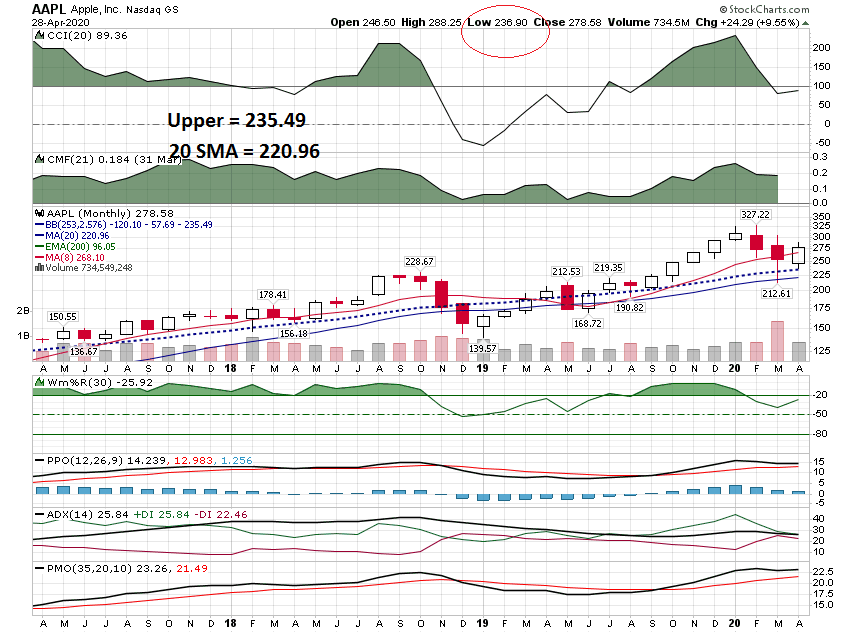 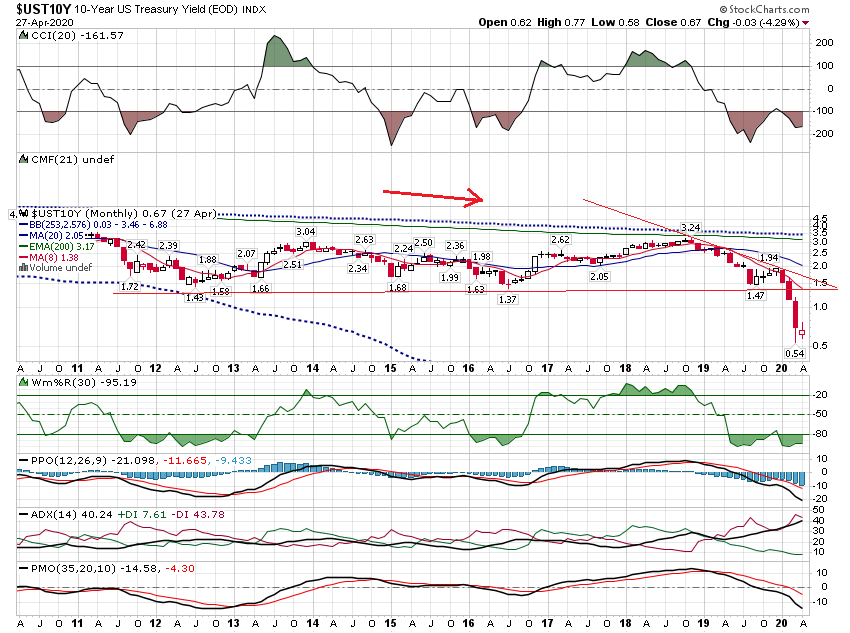 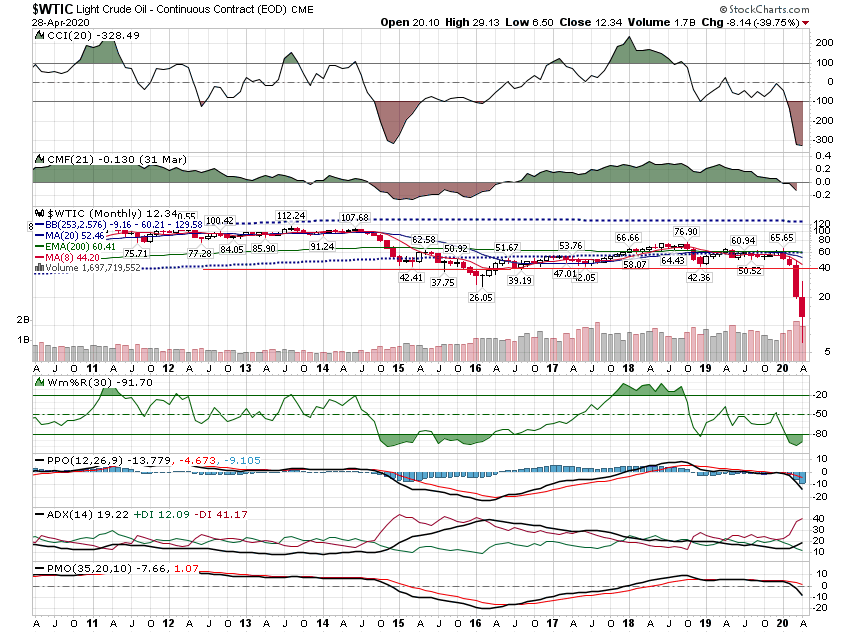 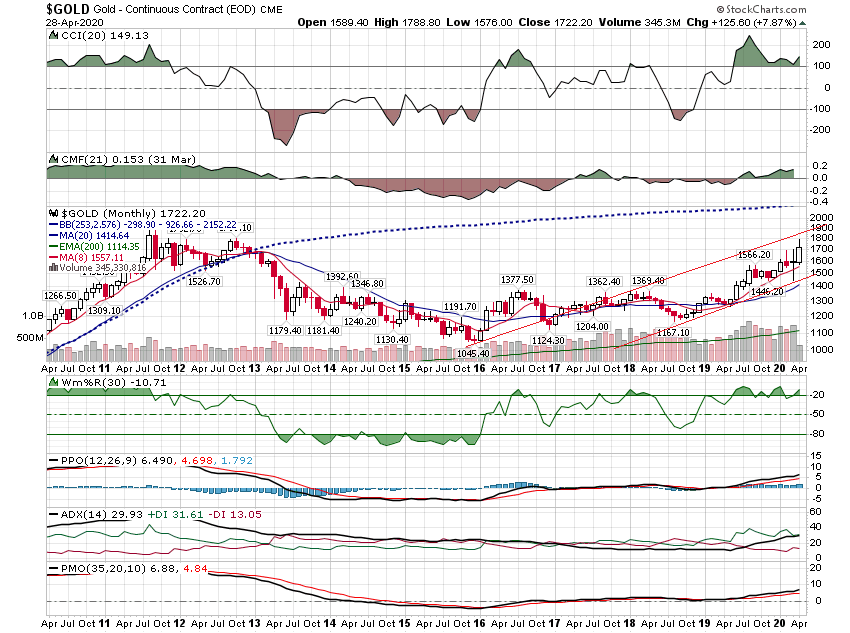 Daily Chart
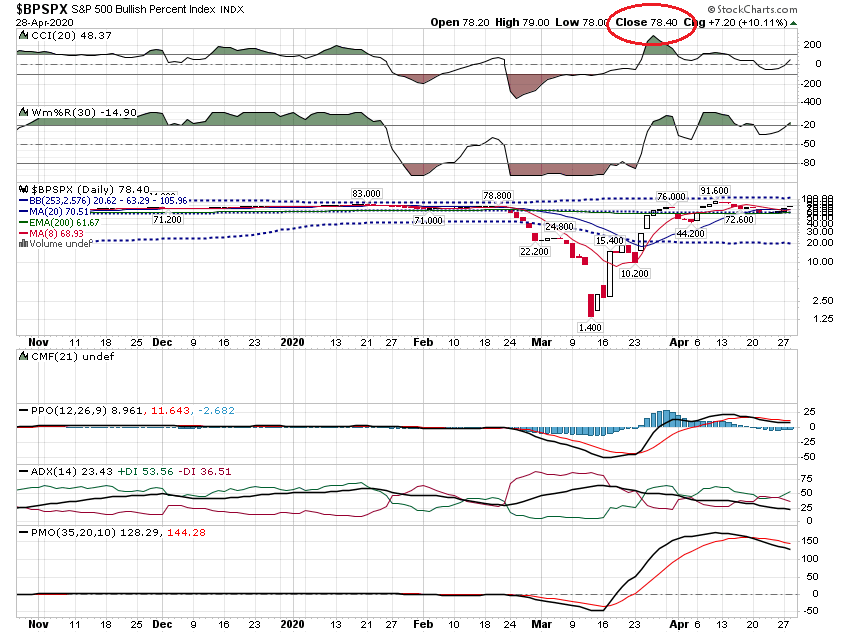 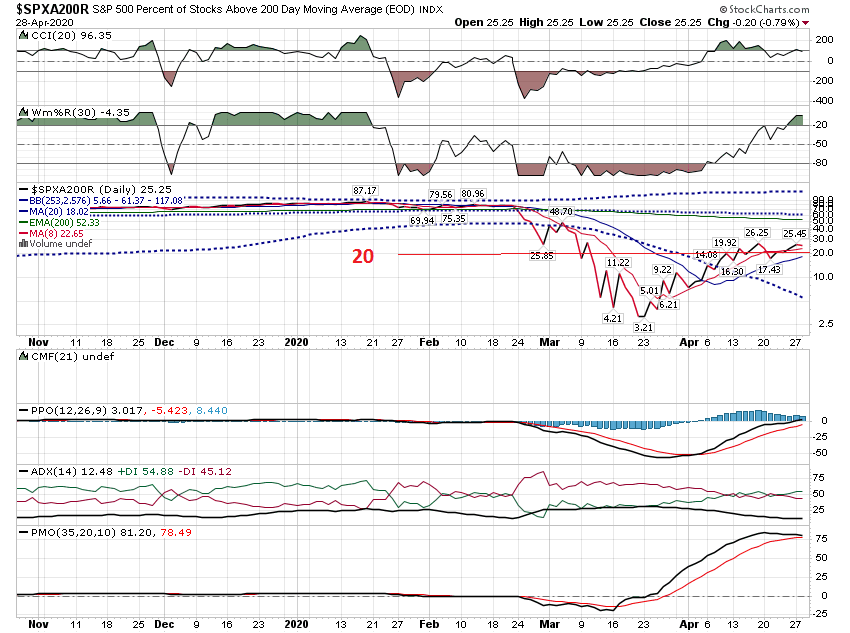 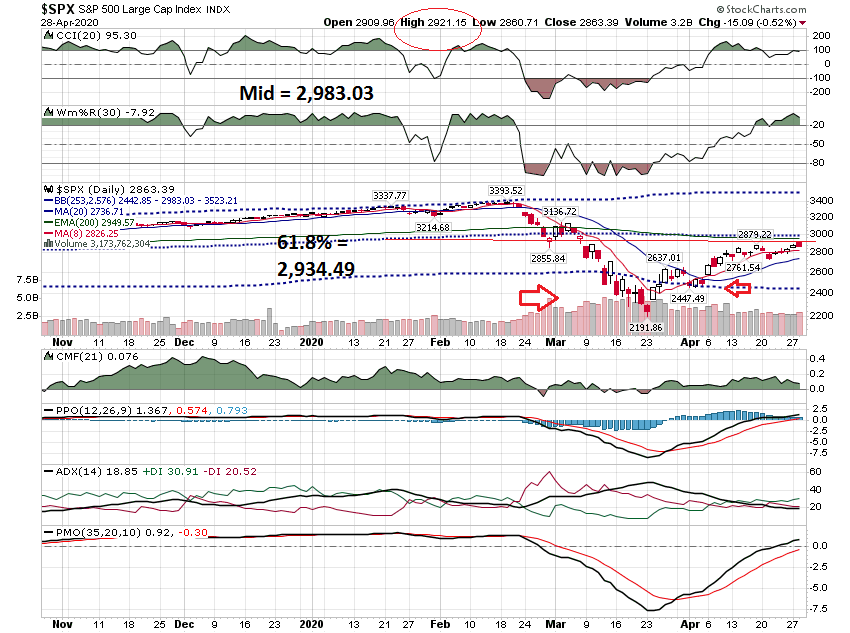 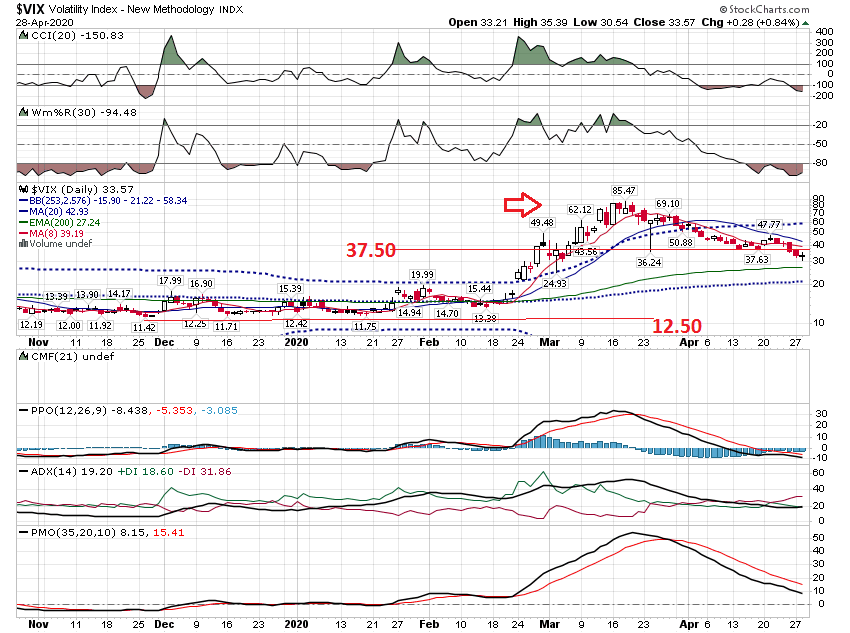 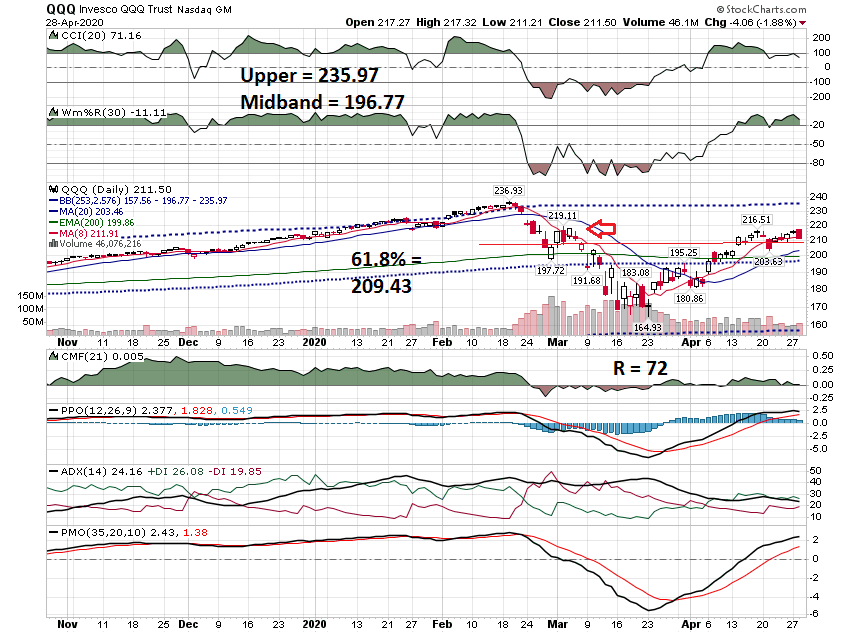 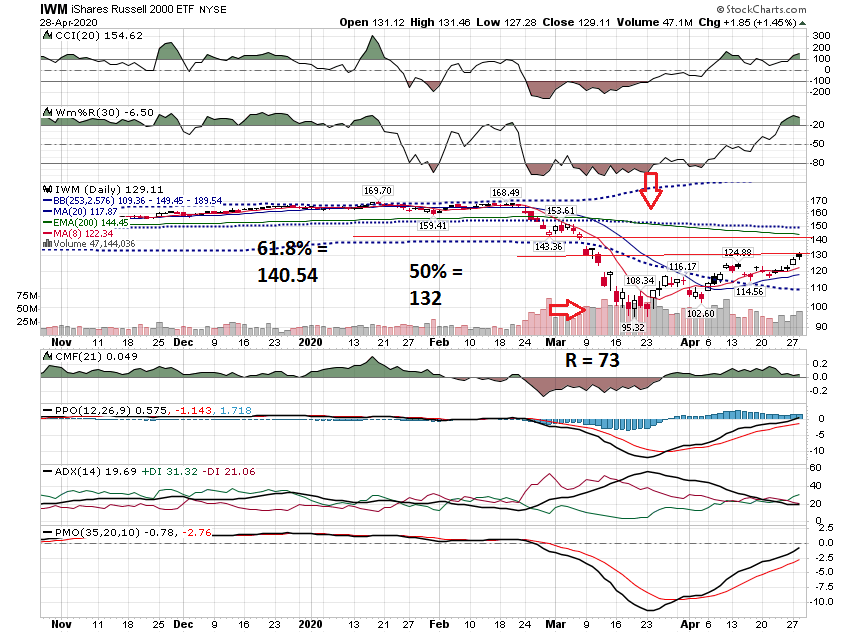 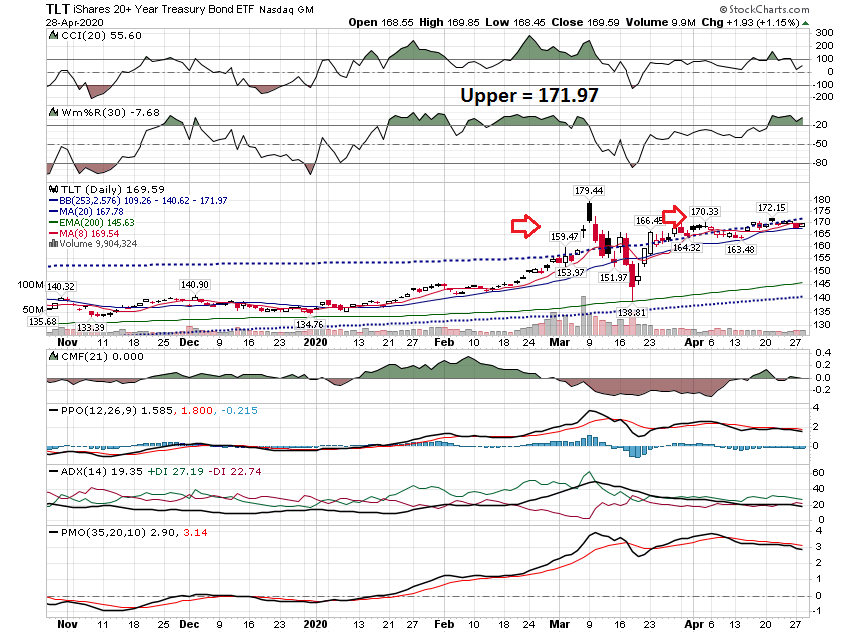 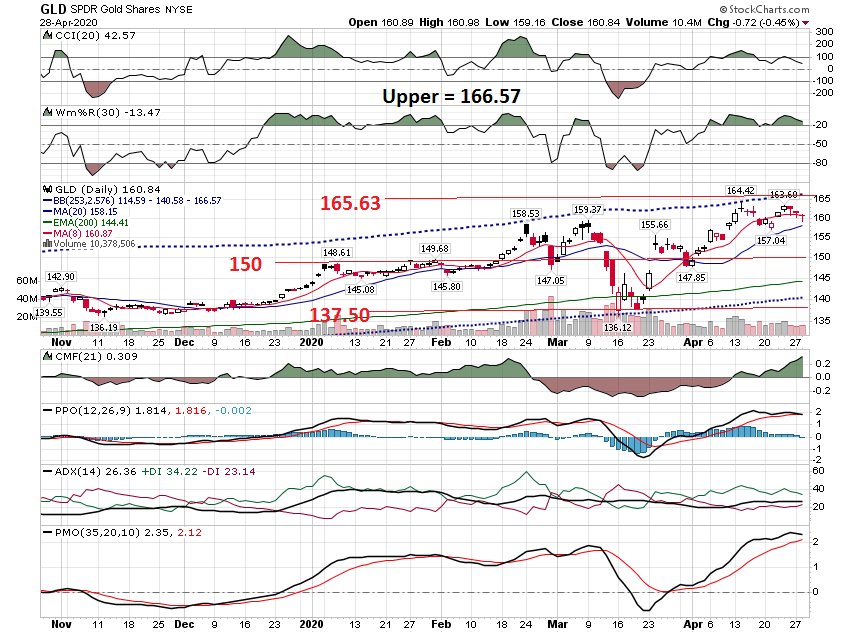 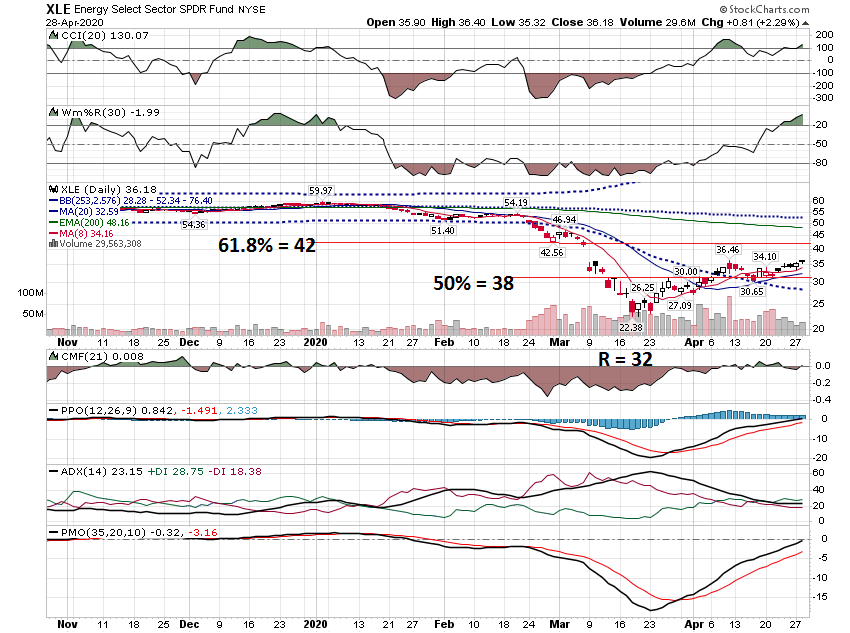 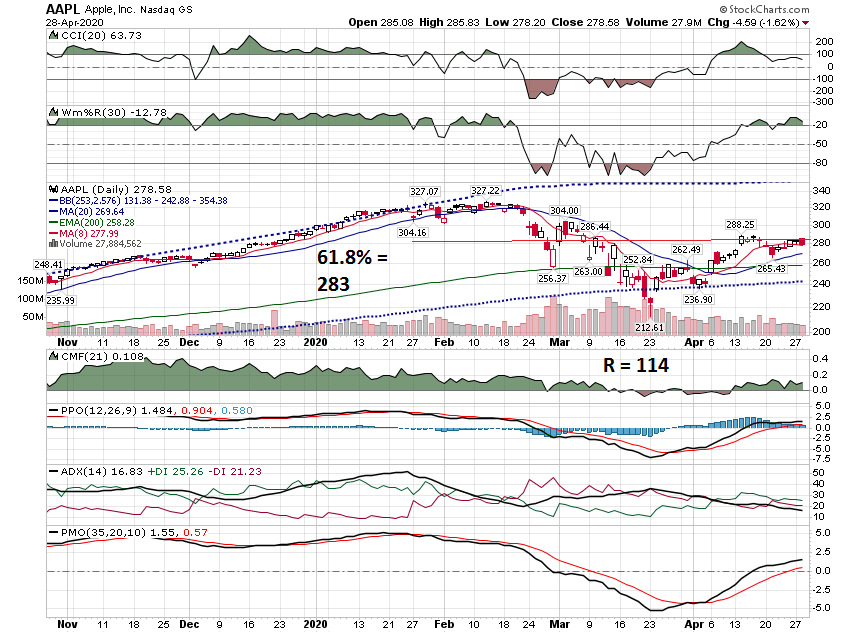 60 Minute Charts
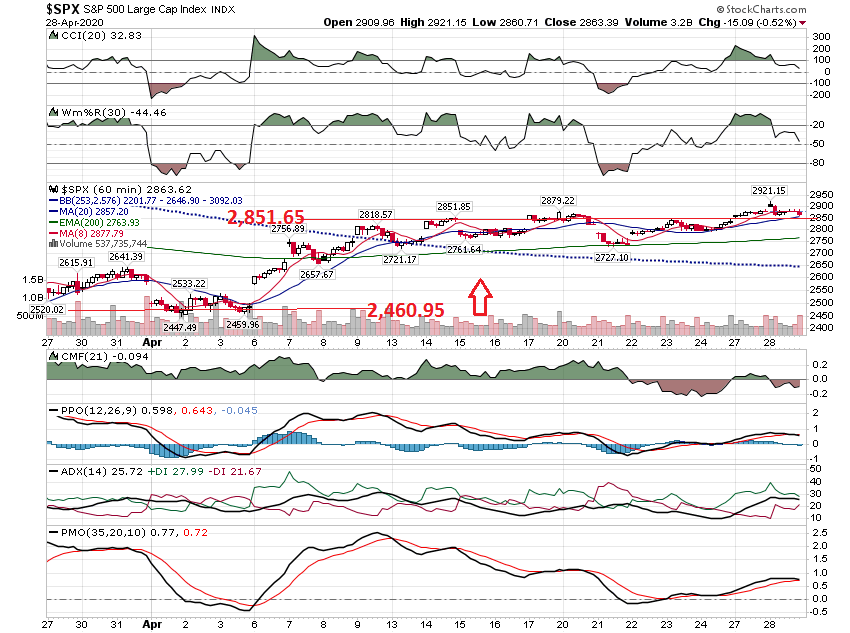 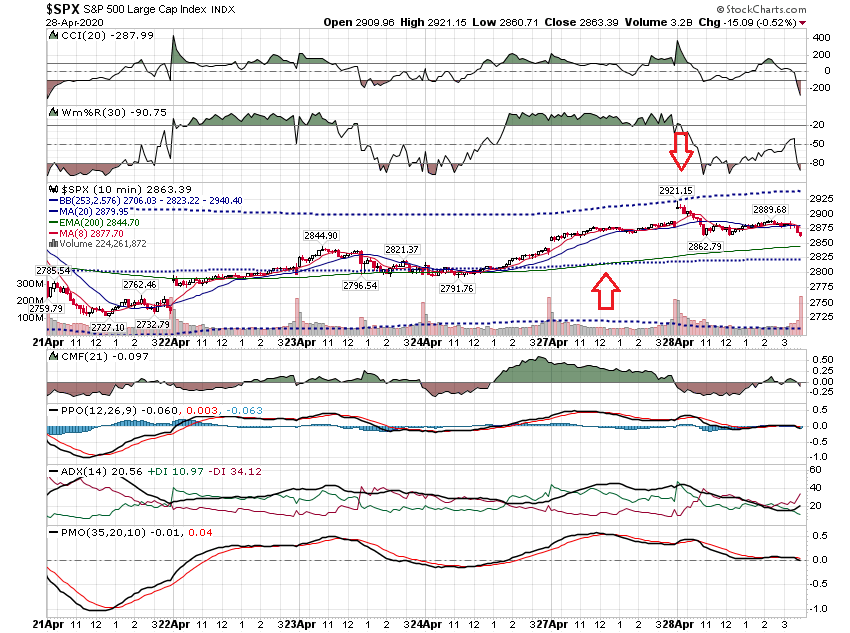 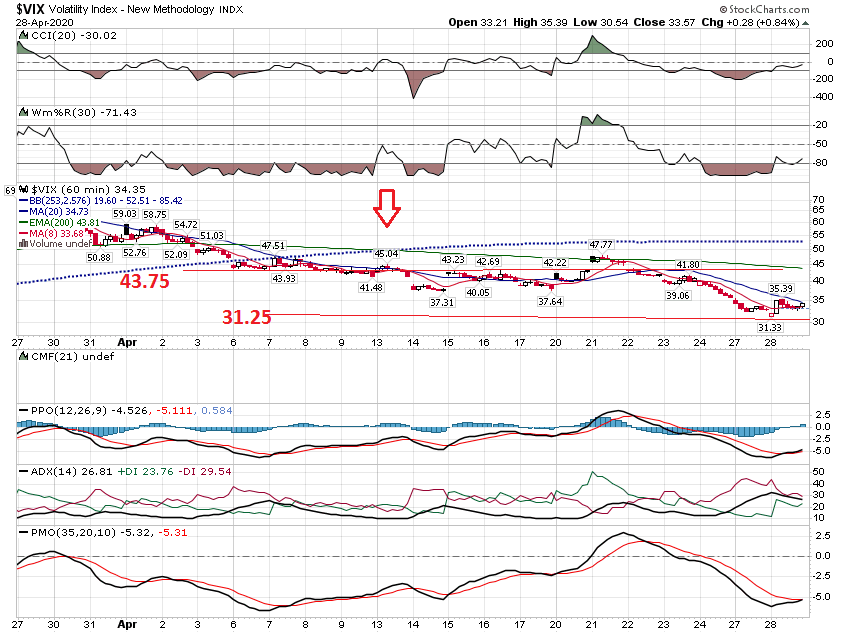 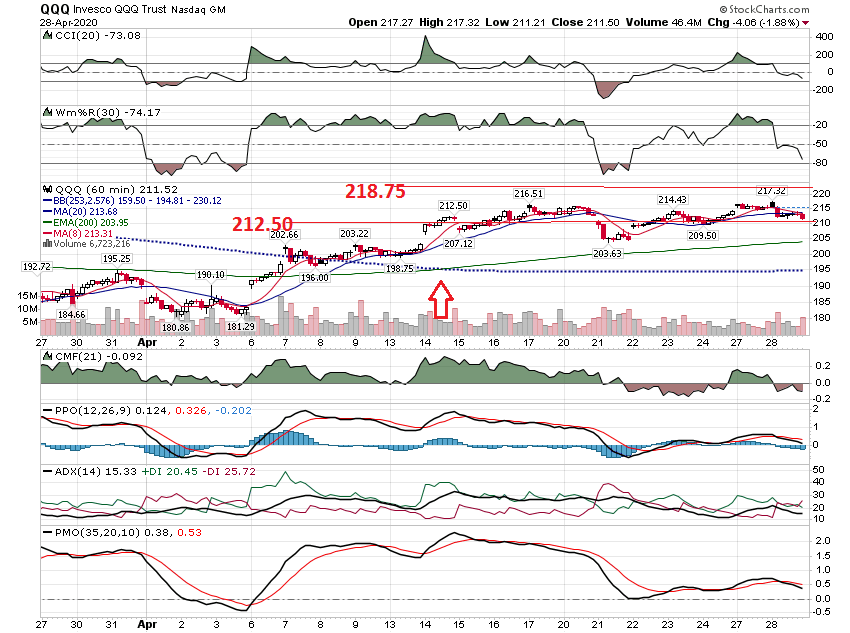 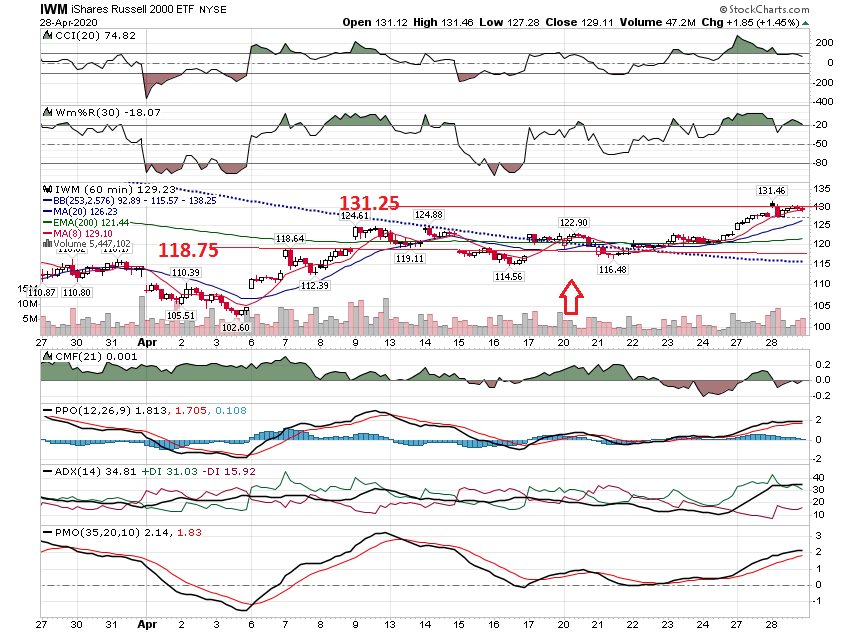 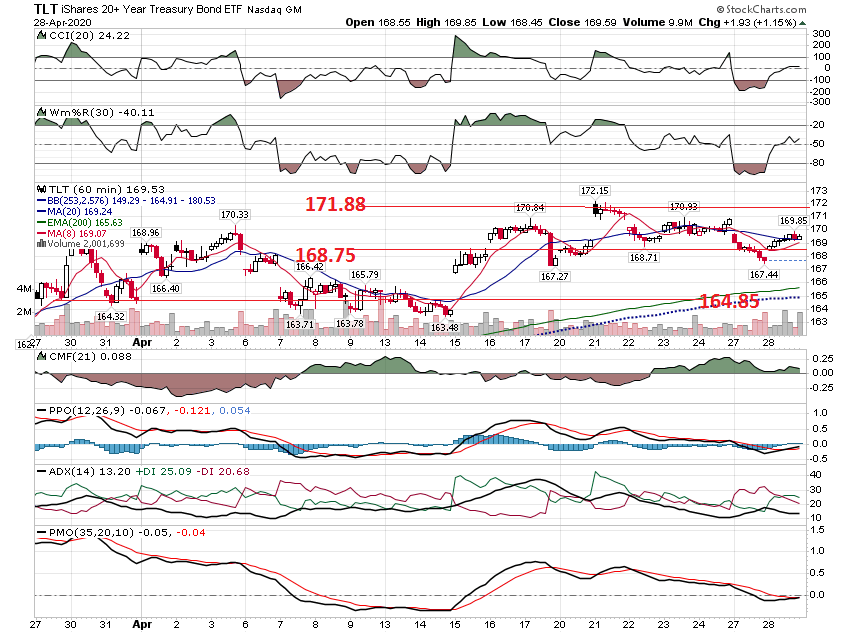 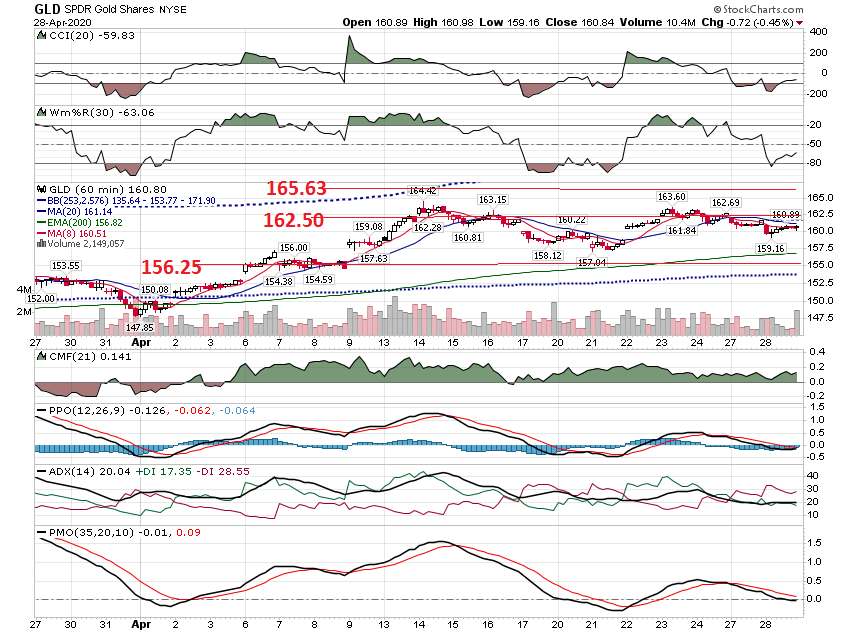 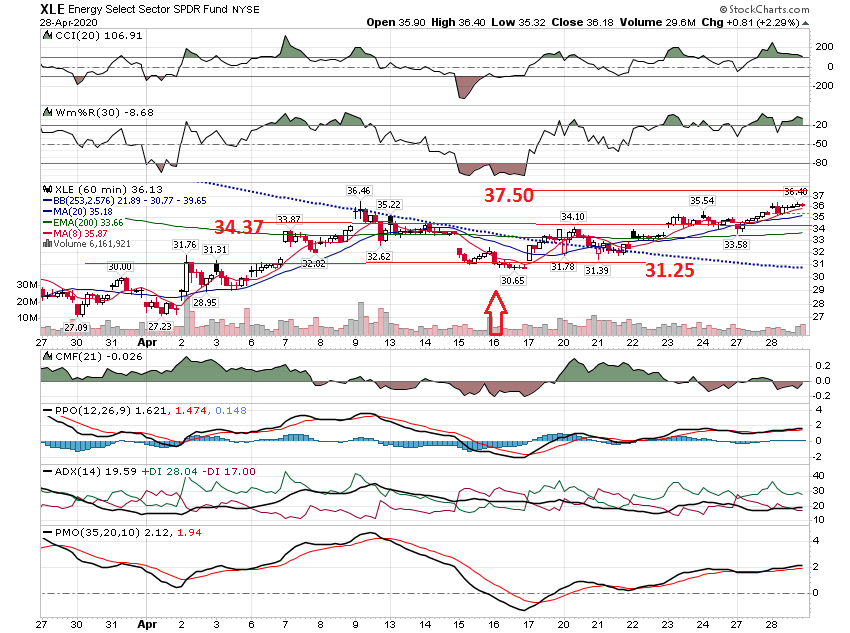 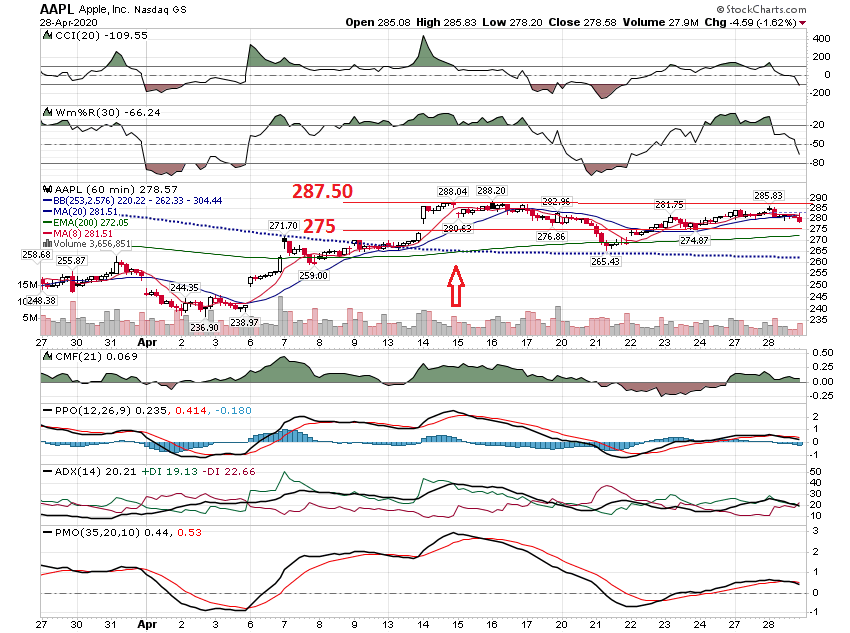 Earnings
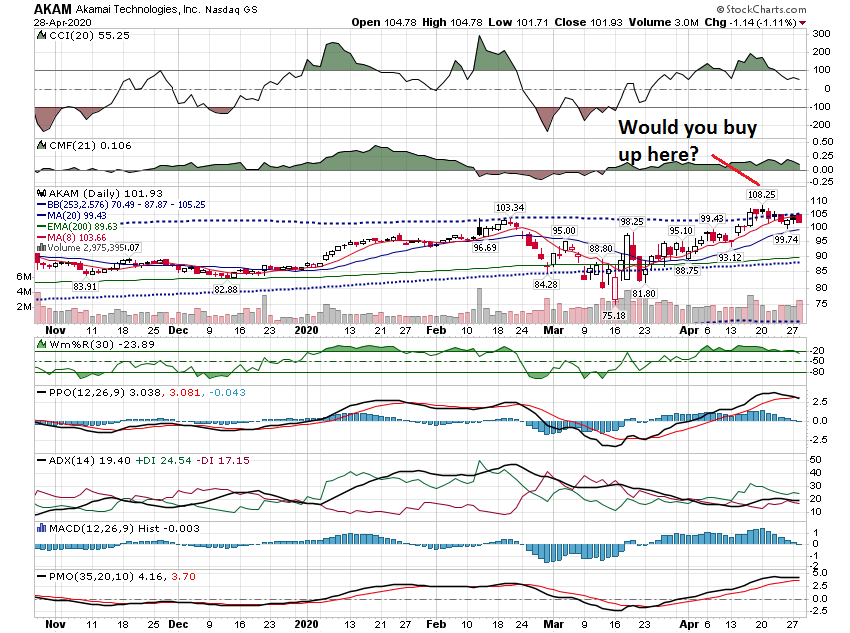 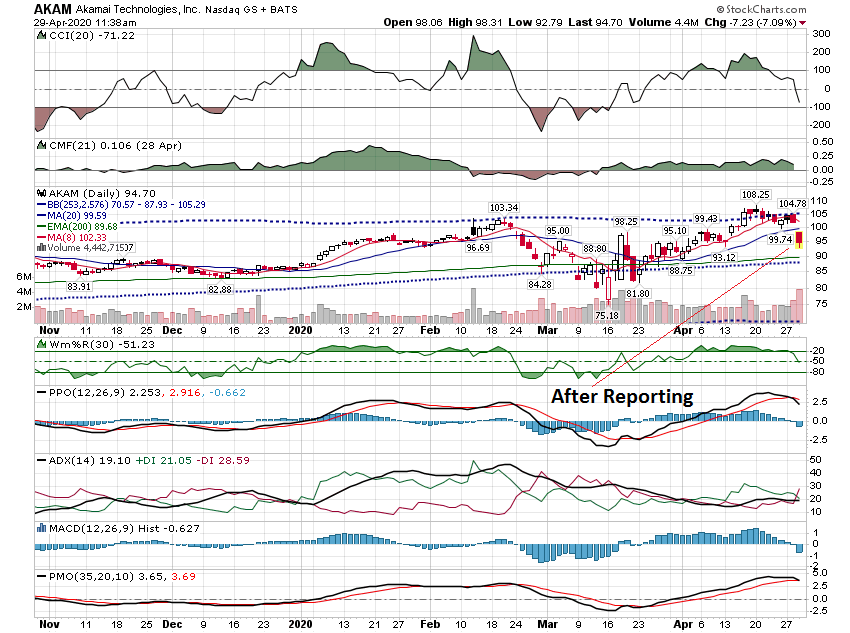 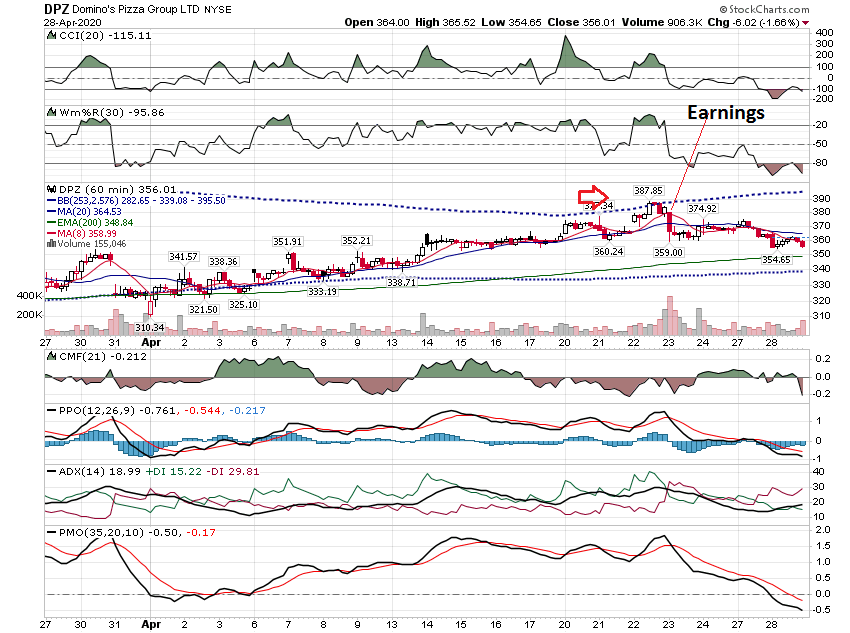 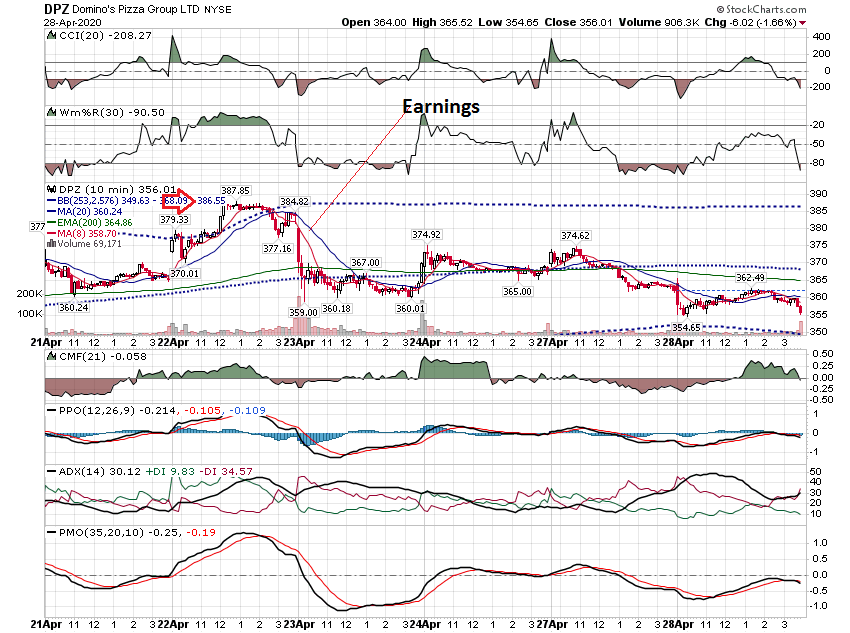 Thanks for watching!Bill DavisMad Day TraderApril 29, 2020 davismdt@gmail.com